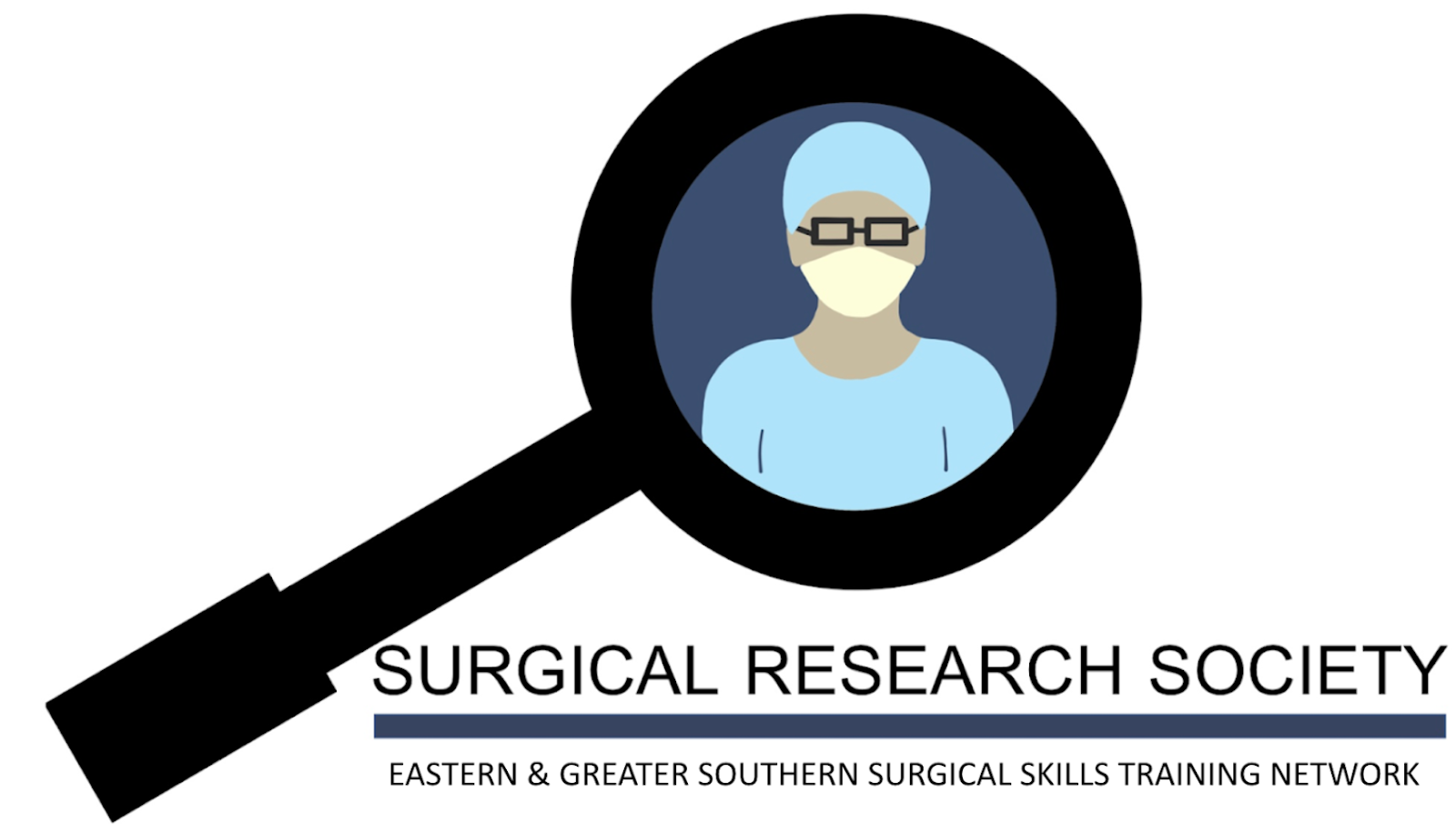 Welcome
Dr Mark Muhlmann - opening and judges introduction
Sponsors - MIGA and MIPS
SRS overview
Presentations
Posters
Awards
Dr Mark Muhlmann - Network Director
Judges
Professor Philip CroweHead of Prince of Wales Clinical School
Dr Christina NorrisGeriatrician (Care of Older People in Surgery service)
Dr David EvansSt Vincent's Hospital Site Director of Surgical Training
Dr Mark MuhlmannNetwork Director of Surgical Training
Sponsors
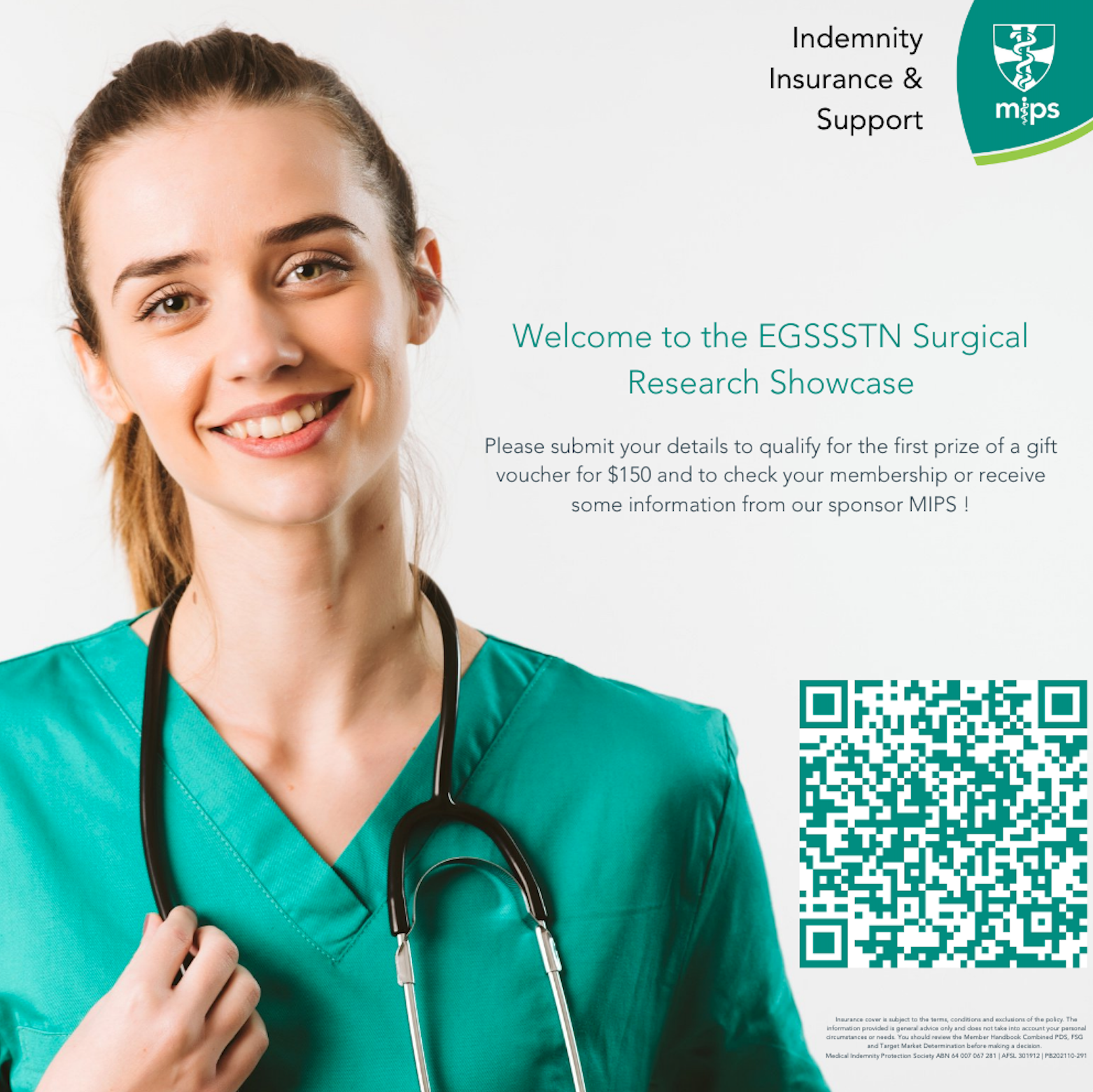 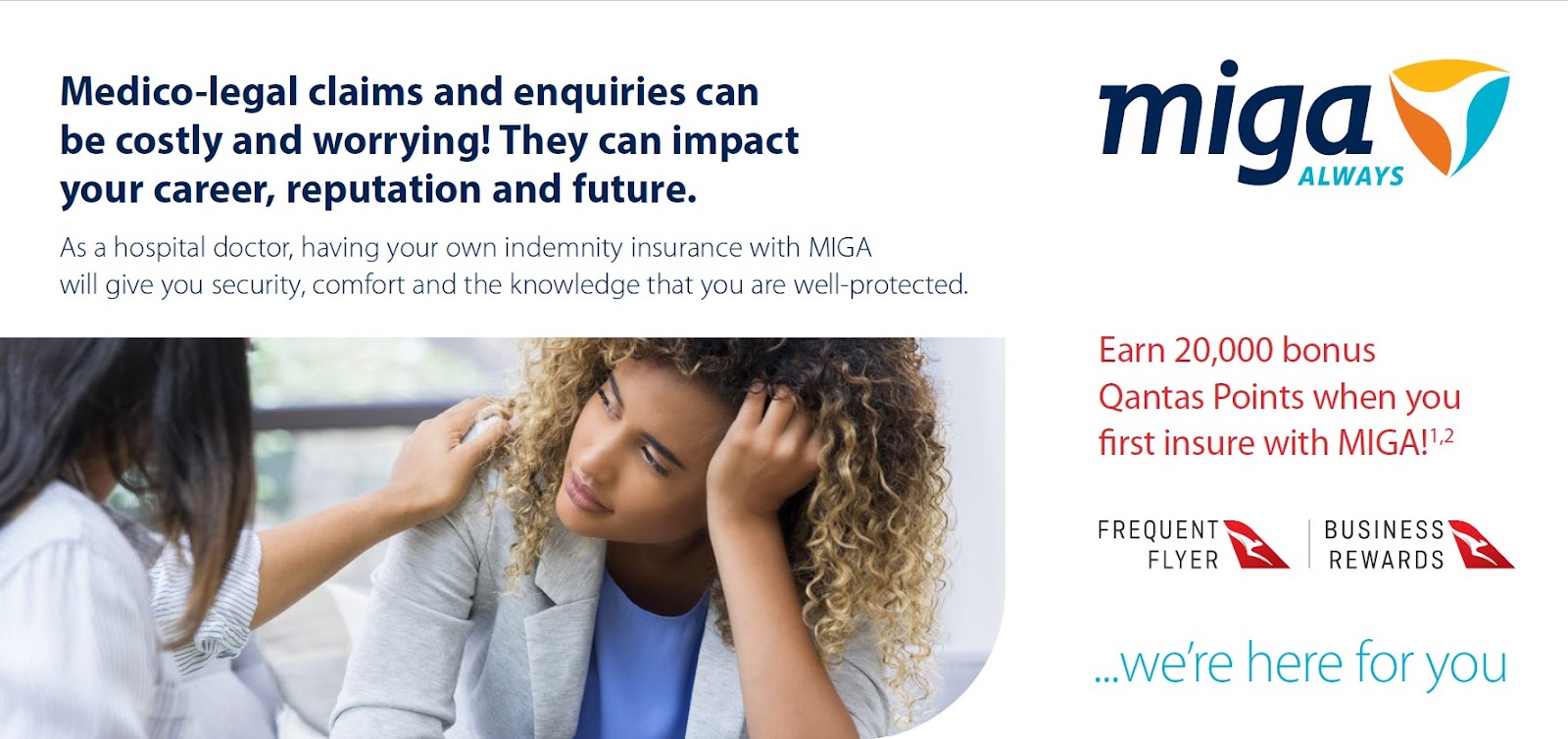 SRS overview
Committee
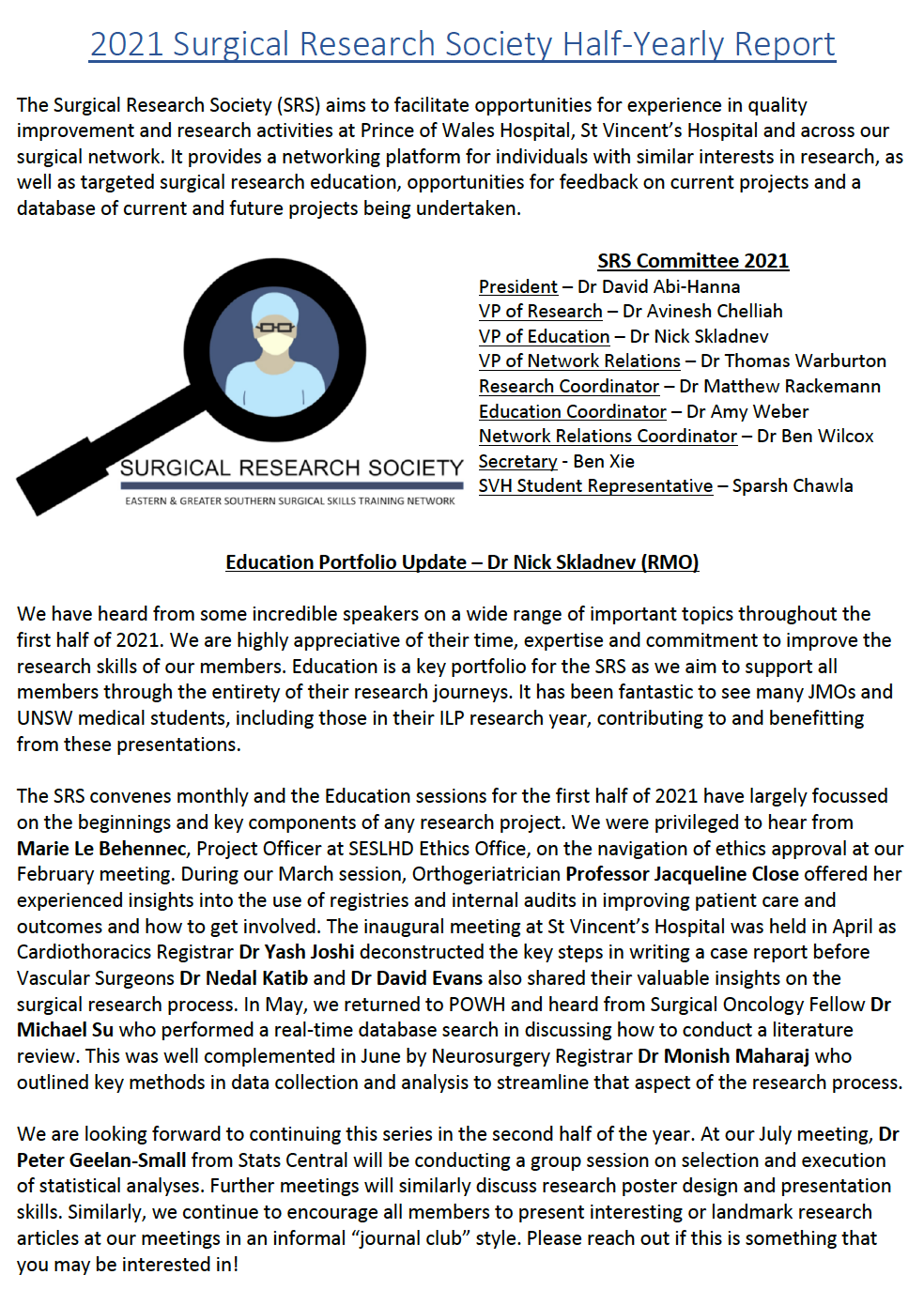 History
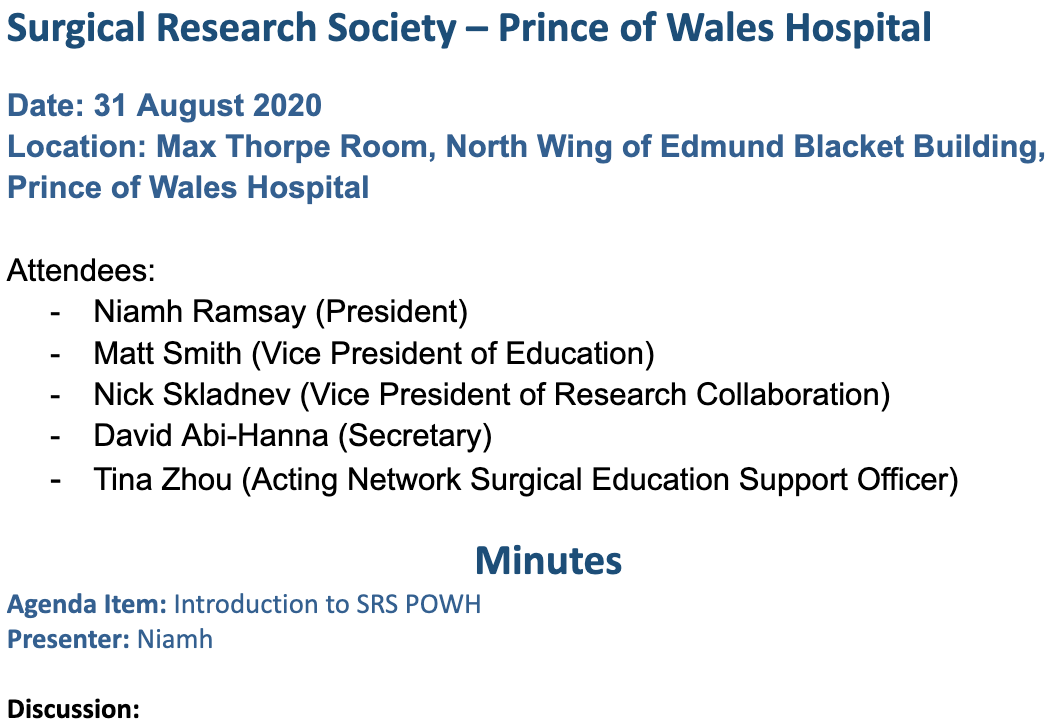 Problem
Everyone needs/wants to do research
Lack of centralised system
Challenges accessing supervisors and research projects
Difficulties creating partnerships between junior and senior medical staff
Poor experience / education in research methods
Solution
Networking platform for individuals with similar research topic interests
Exposure and experience in quality improvement and research activity
Professional development in the context of research-targeted education
Database of current and upcoming research projects
Opportunity for feedback on current projects
Structure
Portfolios - Education, Research, Network relations
~50 members - medical students, JMOs, RMOs, SRMOs, registrars 
Monthly meetings (last Thursday night of each month)
Education - improve understanding of quality improvement and research processes
Discussion - progress of current projects
Feedback - forum to present work
Mini-journal club - develop critical appraisal skills and increase exposure to medical literature
Showcase + AGM
Research
Supported JMOs with ongoing projects in
Surgical oncology
Vascular surgery
Plastic and reconstructive surgery
ENT surgery
Orthopaedic surgery
Urology
Facilitated workshops
Ethics approval
Data analysis
Improved accessibility of statistical support via UNSW
Showcase - 6 oral presentations, 6 poster presentations
Education
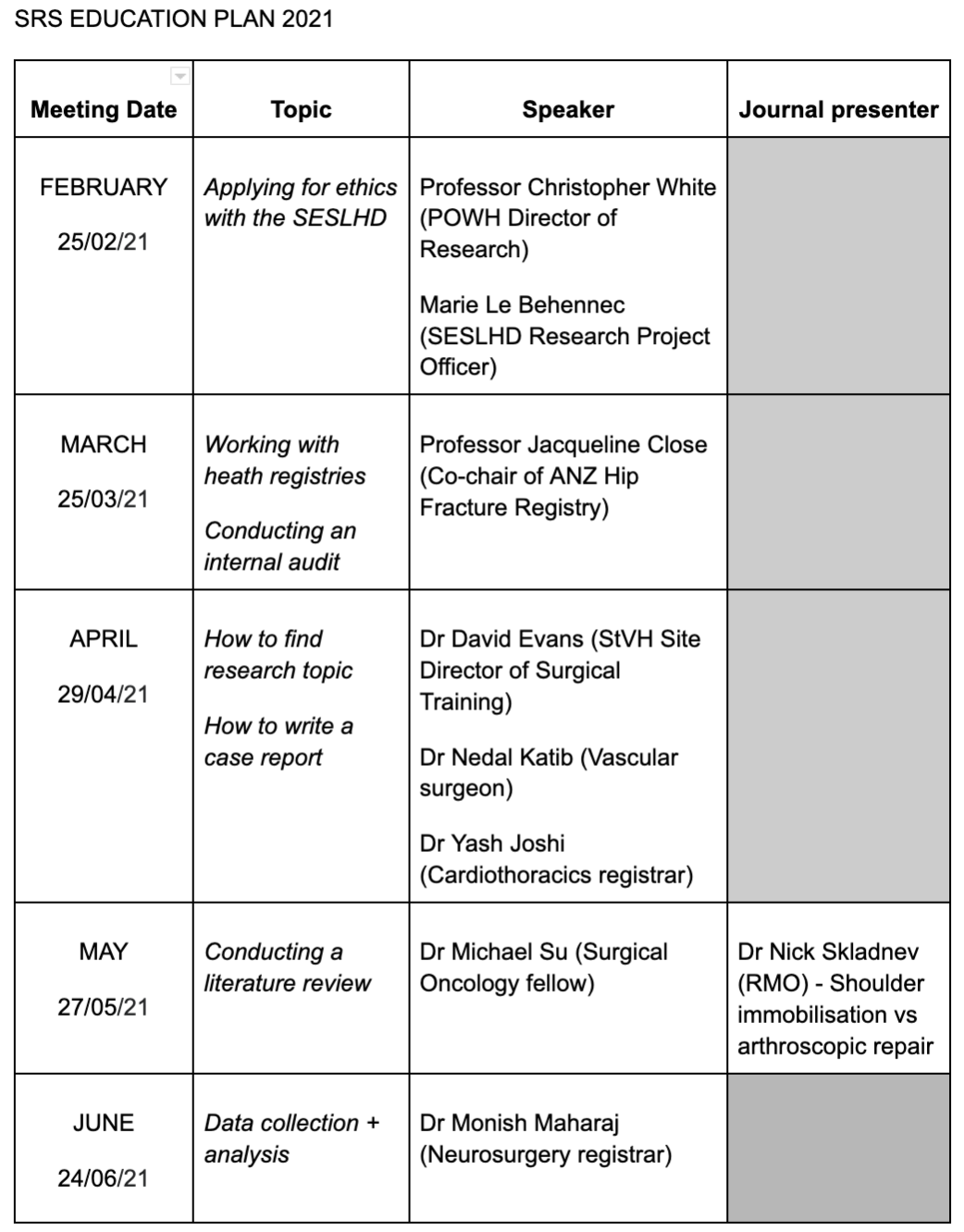 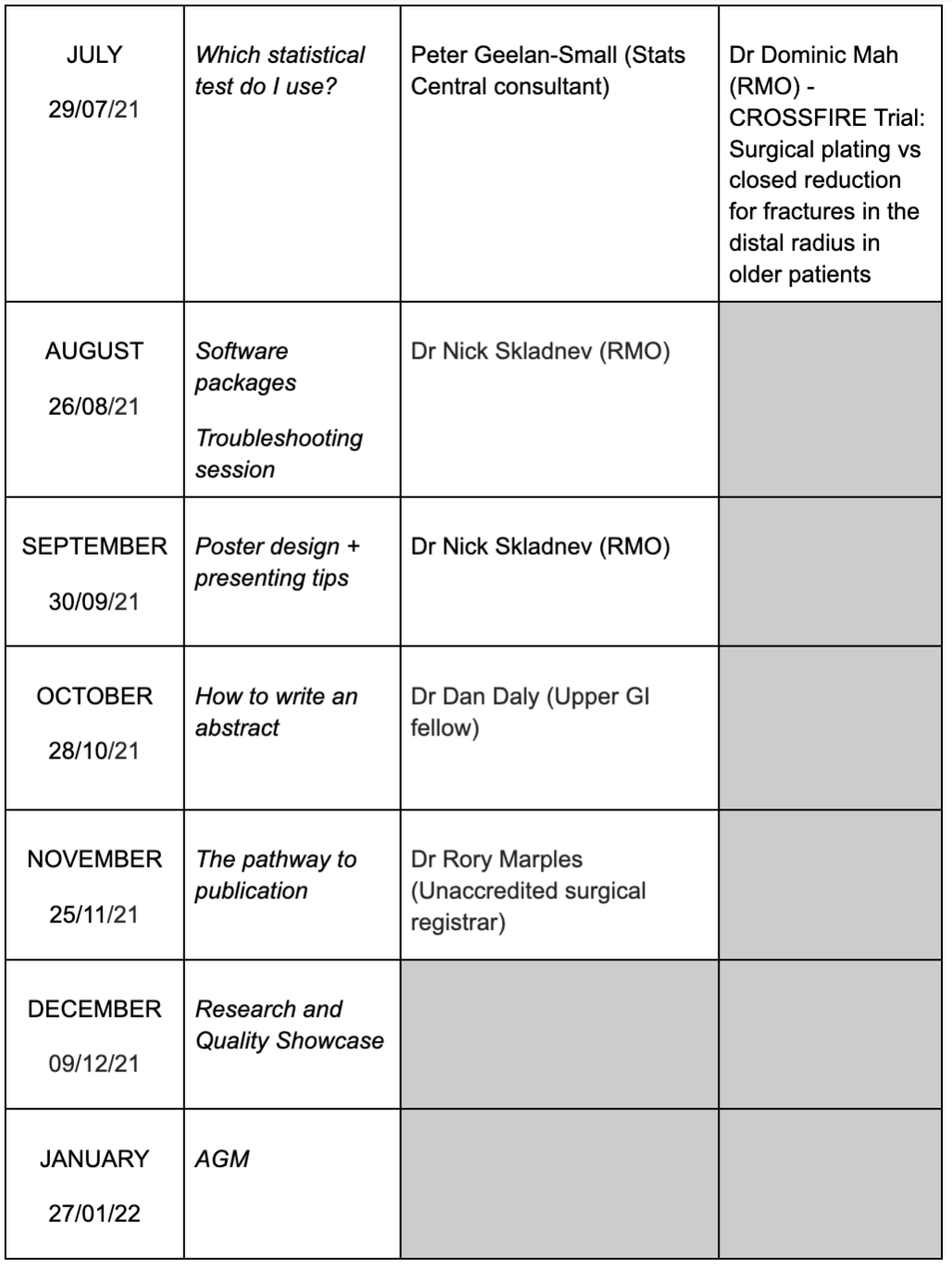 Network
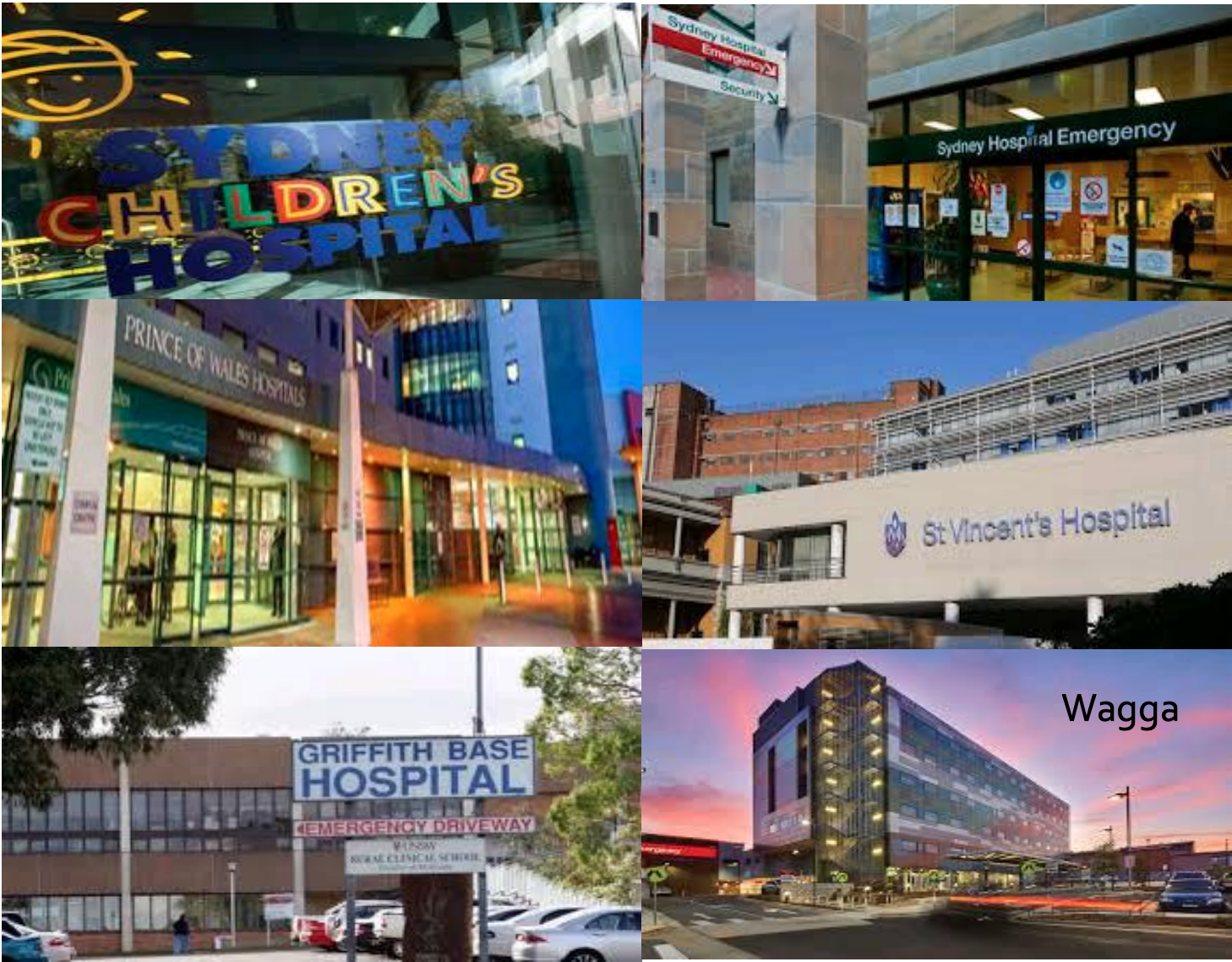 Vision
Foster an environment which encourages mentorship and support
Improve surgical research skills and teamwork
Mental health and stress reduction
Pioneer at POWH and expand into EGSS network
Model for and collaboration with other surgical networks (also POWH MRS)
Outcomes - membership + involvement → conferences + publications
Thanks
Tina Zhou
Dr Mark MuhlmannDr David EvansDr Nedal Katib
Founding members
Current committee members
Presenters tonight
Sponsors
AGMThursday 27th January 2022EOI for committee positions
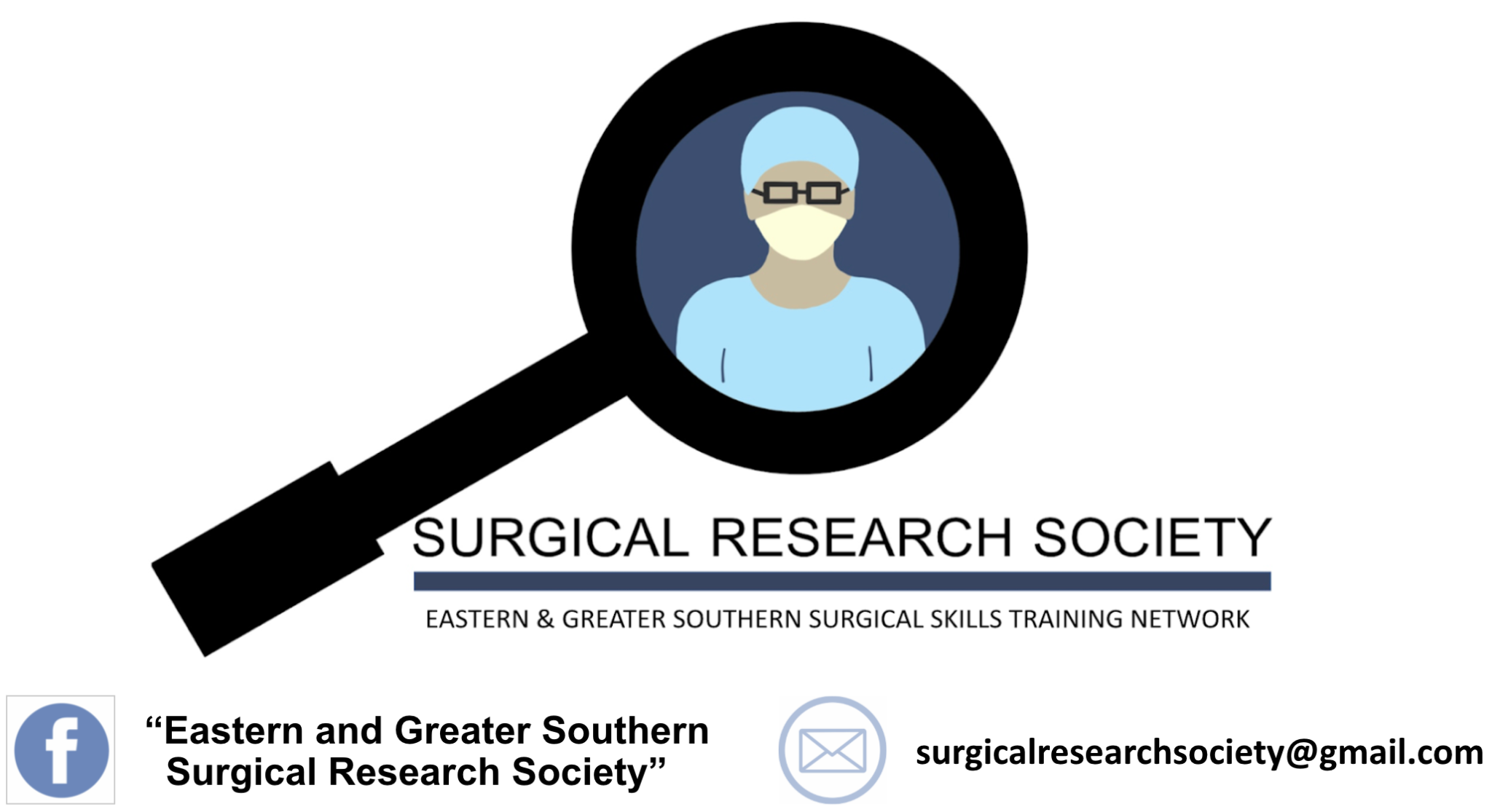 Showcase
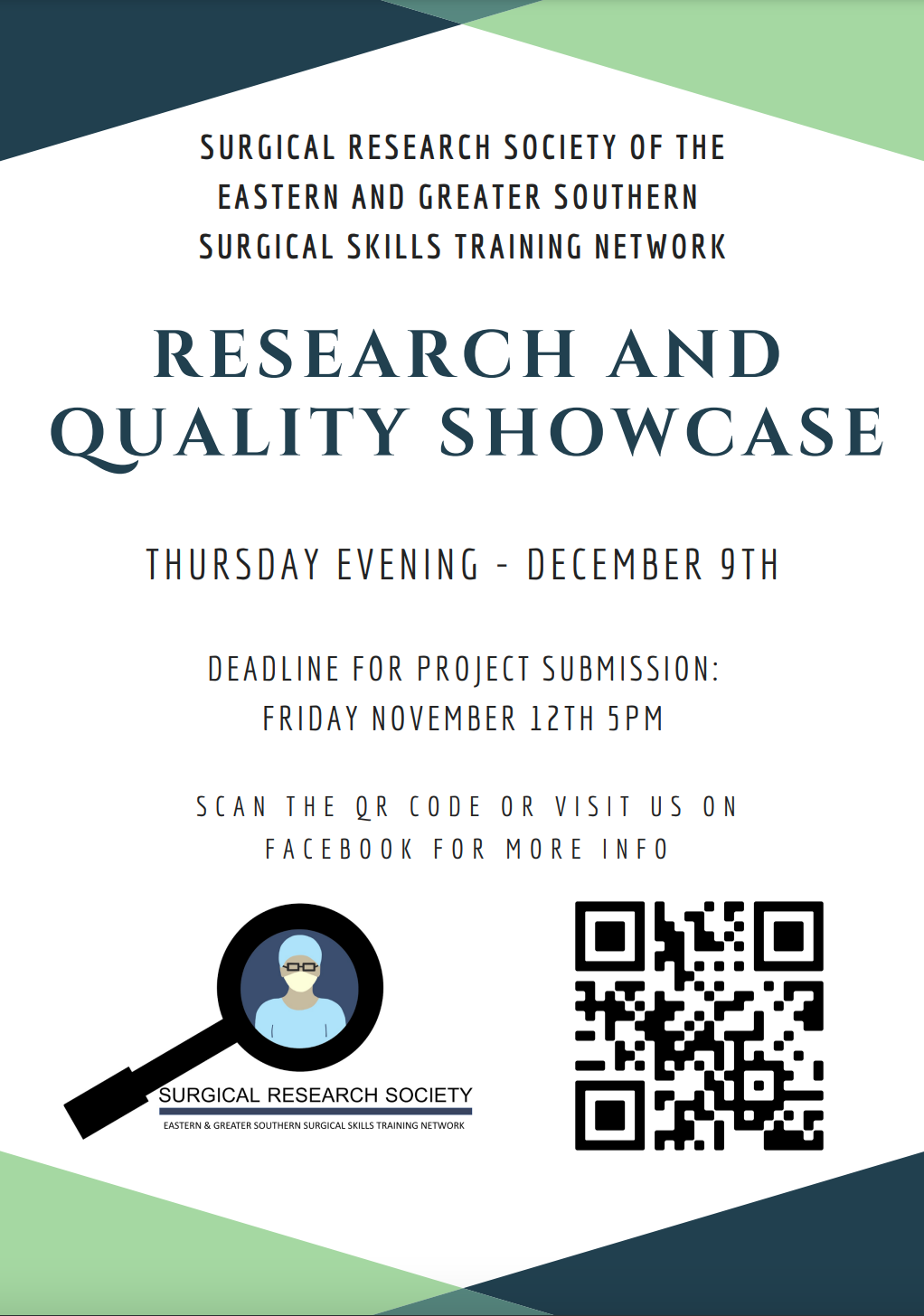 Posters
Amy WeberFemoral Neck System vs. Dynamic Hip Screw fixation for undisplaced intracapsular NOF#
Benjamin TassieAre there postoperative benefits of fascia Iliaca blocks performed in ED for patients with a NOF#?
Bryan McManusLarge splenic artery aneurysm - an effective approach to highly tortuous vessels
Hayden LyThe Australia and New Zealand Diabetic and Ischaemic Foot Outcomes Study
Rory MarplesRectal Foreign Bodies: A Single-Centre 20-year Retrospective Review
Thomas WarburtonSetting up a Chest Injury Protocol in a Rural Hospital
Presentations
Avinesh ChelliahA surgical skills logbook for junior doctors
Connor O’MearaHistones - the dark of immunity
John KandiahEffect of enhanced interactive text messages and phone instruction on the quality of bowel preparation for colonoscopy: a randomised controlled trial
Melissa WrightPercutaneous SpyGlass cholangioscopy for treatment of intrahepatic bile duct calculi
Nick SkladnevEfficacy and safety of intraoperative tranexamic acid in extracapsular hip fractures
Thomas WarburtonImpact of homelessness on surgical outcomes
Presentations
Judges to breakout room
Posters
https://www.seslhd.health.nsw.gov.au/prince-of-wales-hospital/services-clinics/directory/powh-surgical-training/surgical-research-society-showcase
Username: POWMedEd
Password: #POWMedEd
Awards
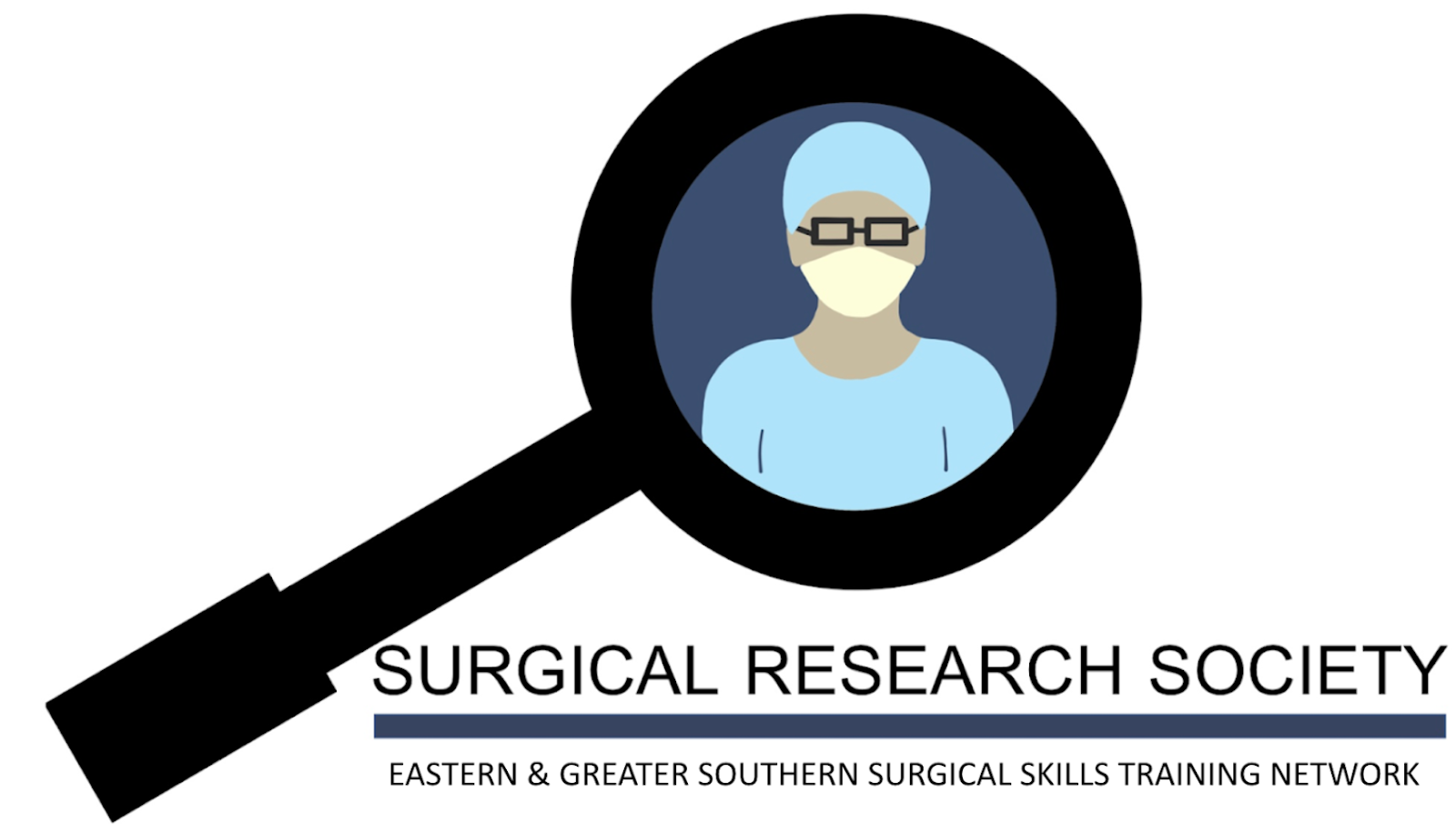 “Eastern and Greater Southern  Surgical Research Society”
surgicalresearchsociety@gmail.com
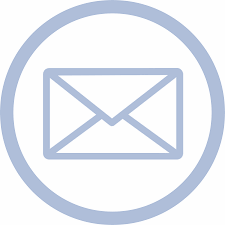